Welcome to Barndale House School
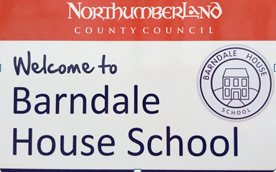 Main building – Howling Lane Site
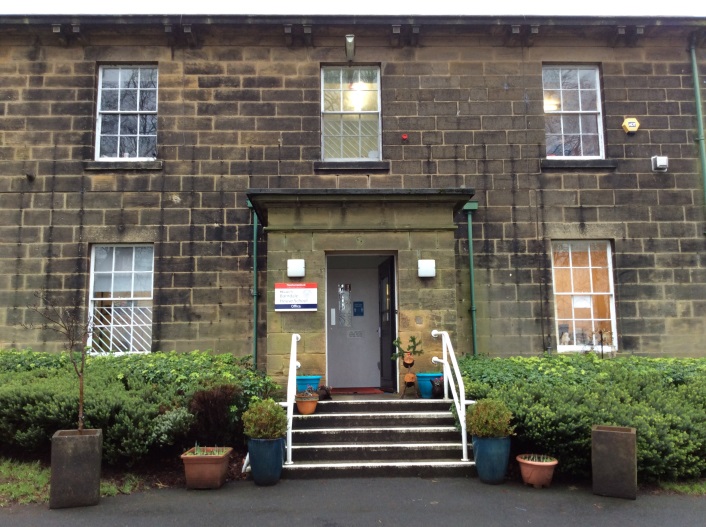 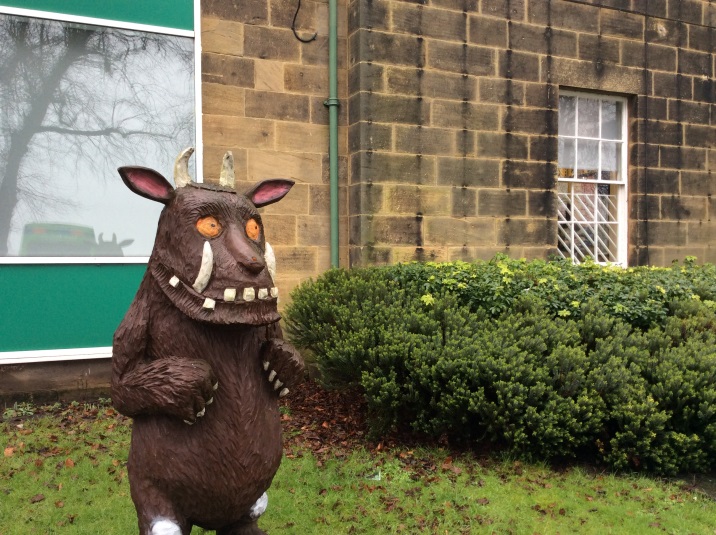 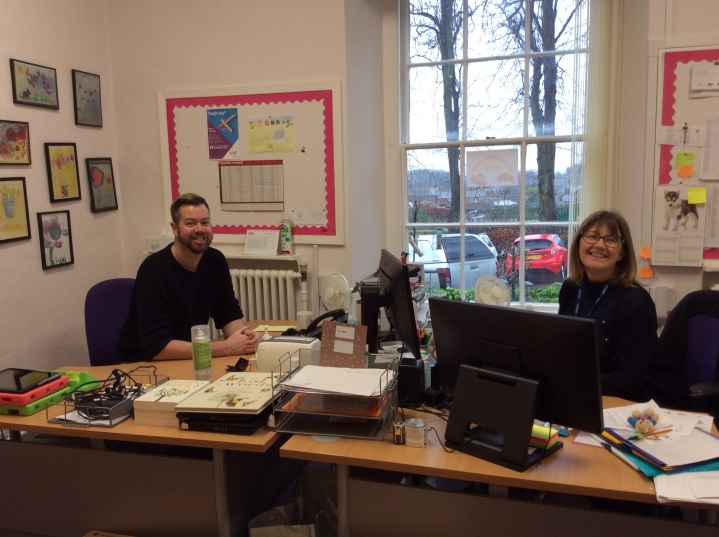 This is where you will find Mark our Headteacher  and Sally our Office Manager.
(You might spot a Gruffalo too)
Class 1
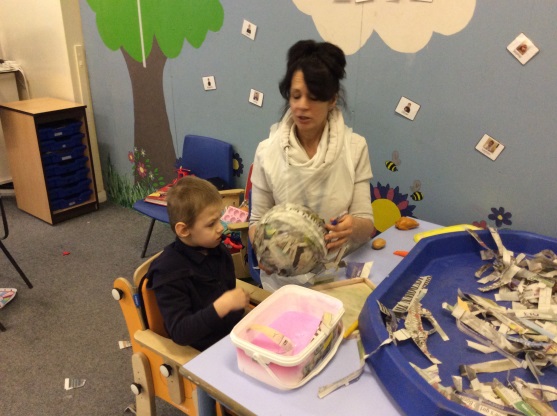 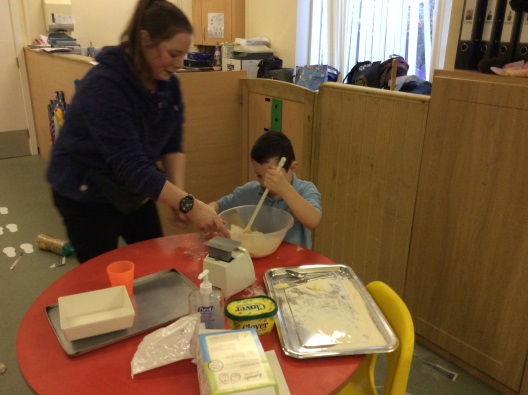 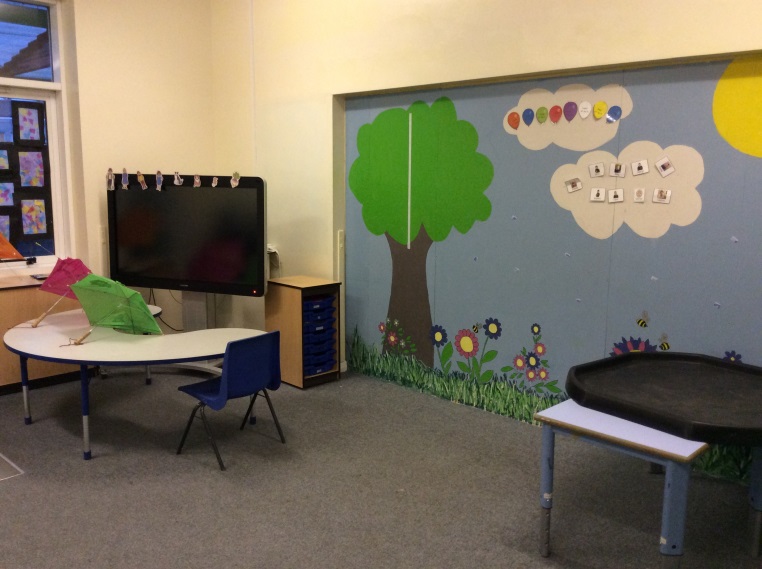 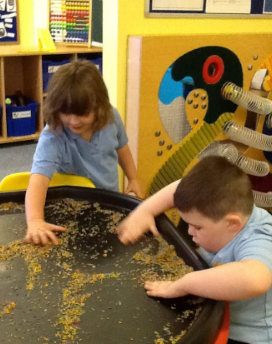 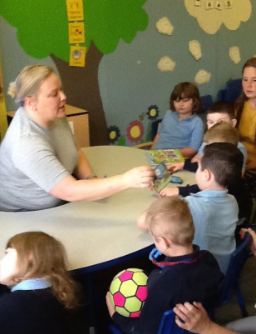 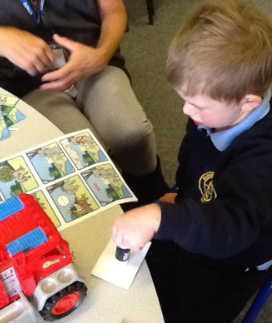 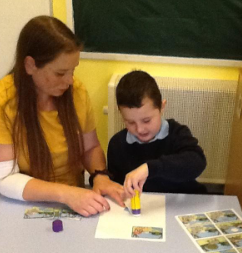 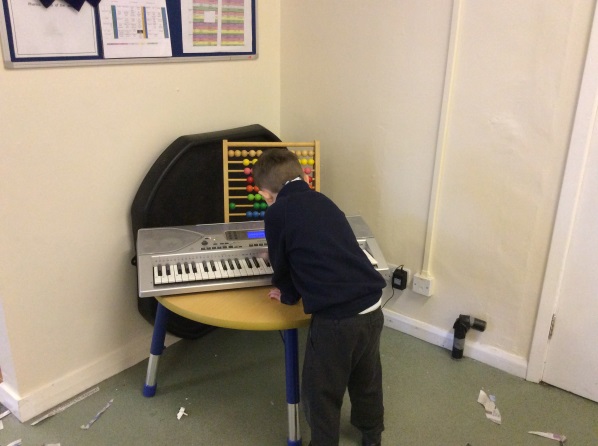 Everyone has lots of fun in Class 1.
Class 2
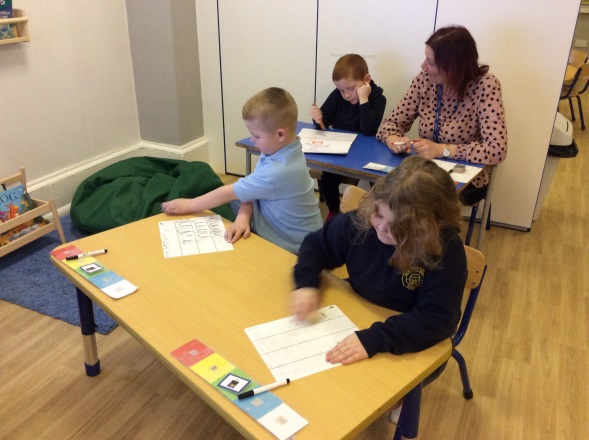 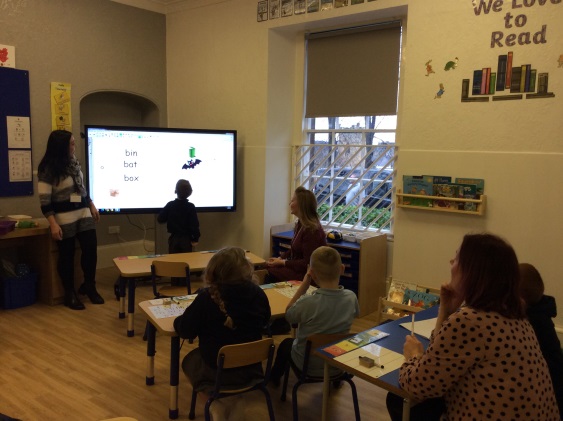 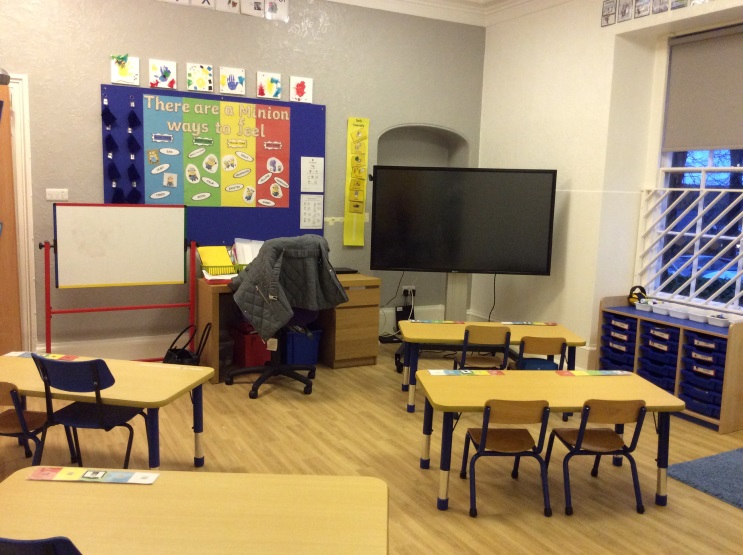 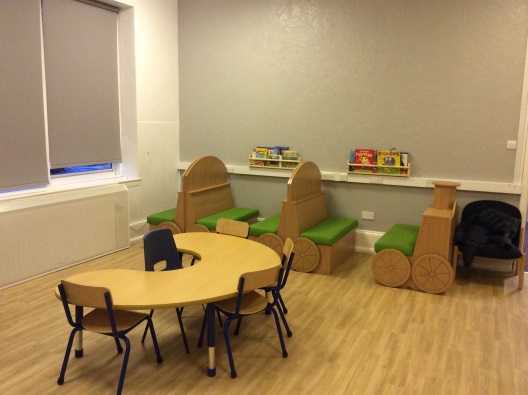 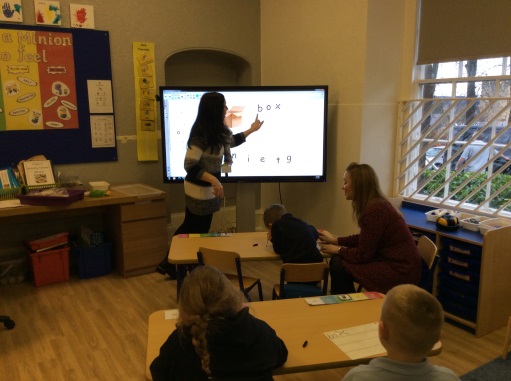 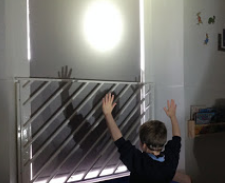 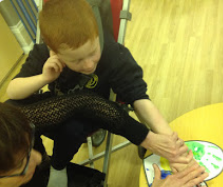 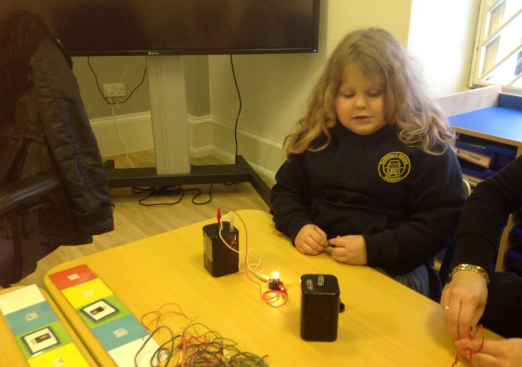 Class 2 are always busy learning new and exciting things.
Windsor Gardens Site
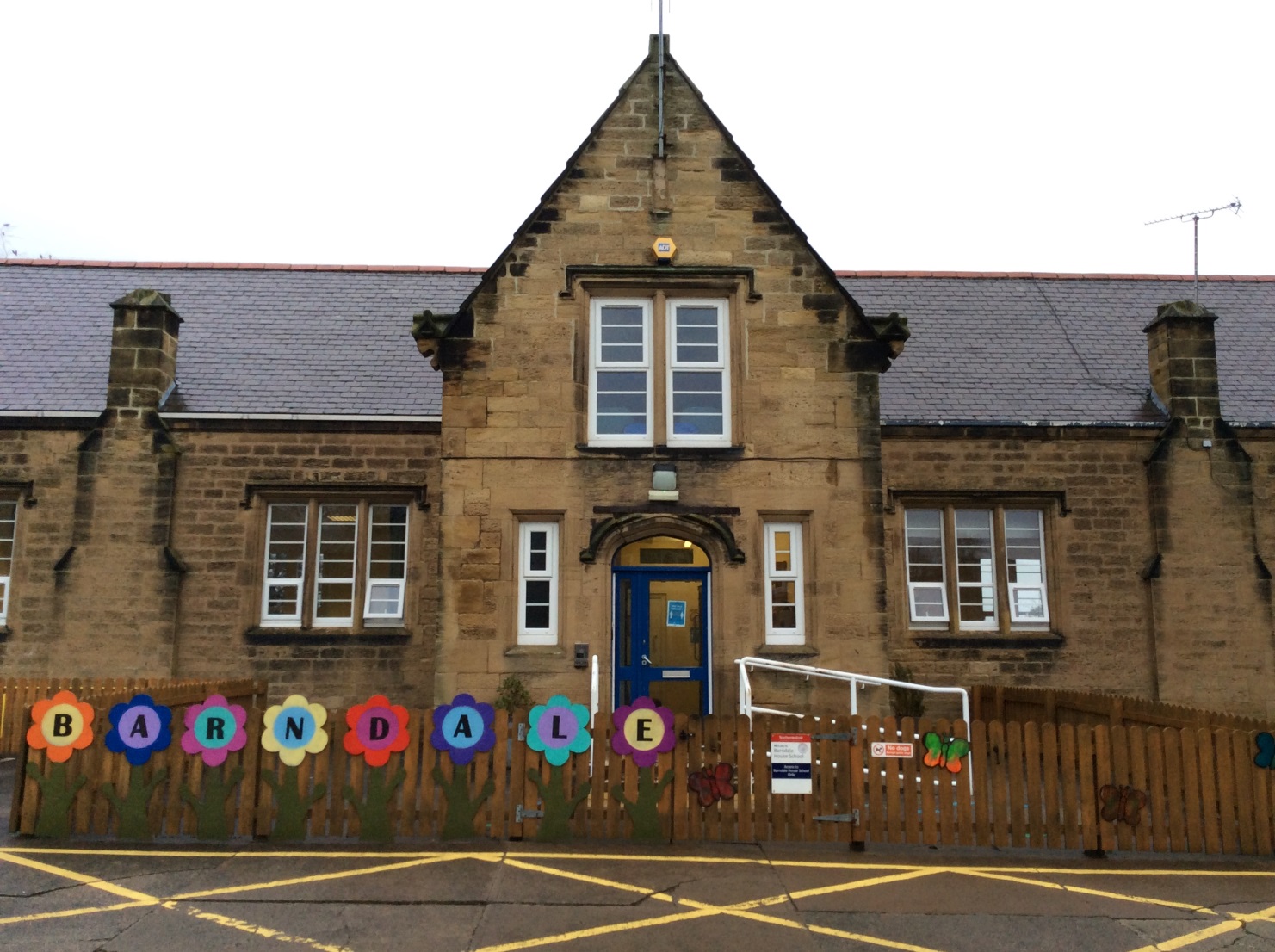 Windsor gardens site
Class 3
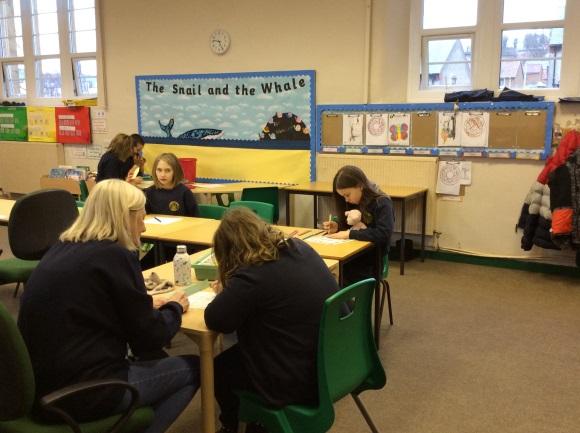 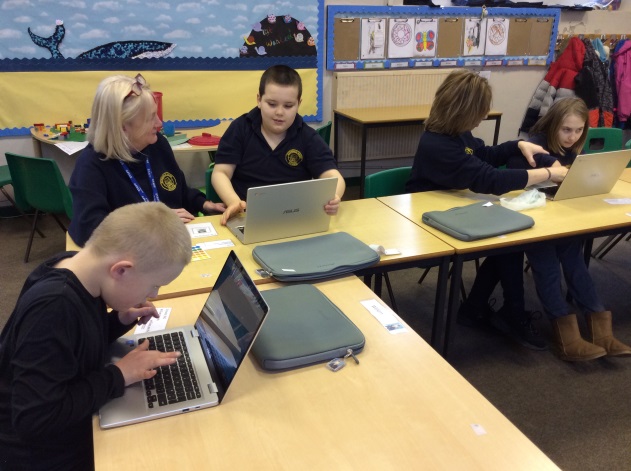 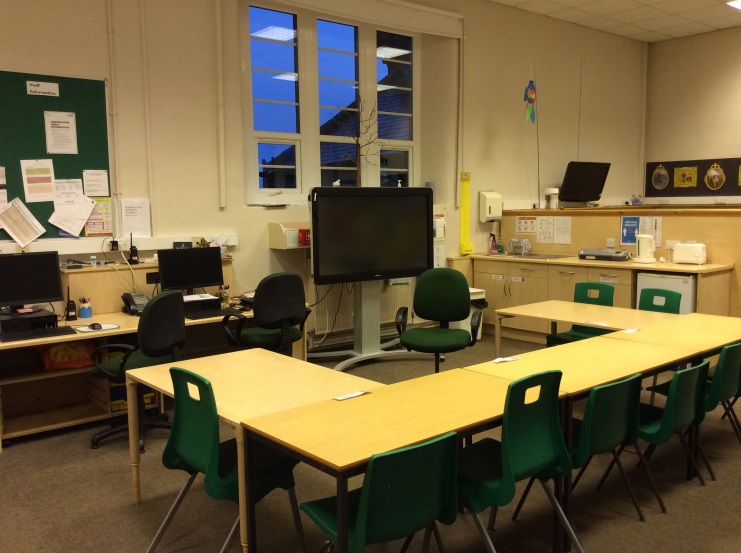 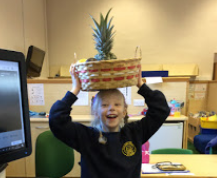 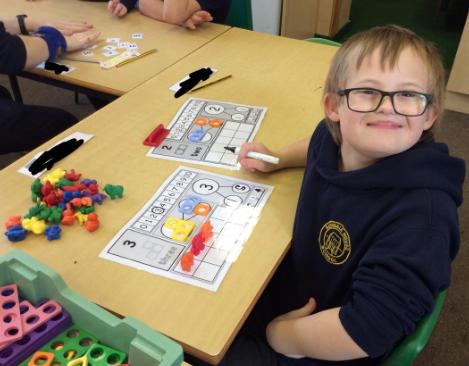 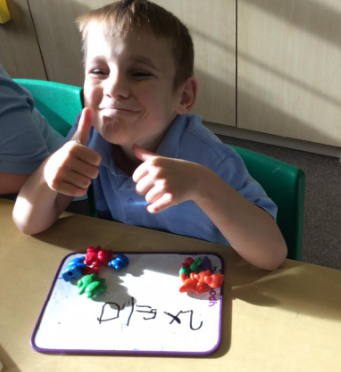 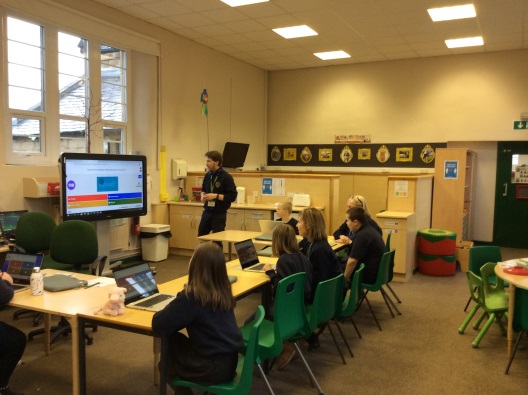 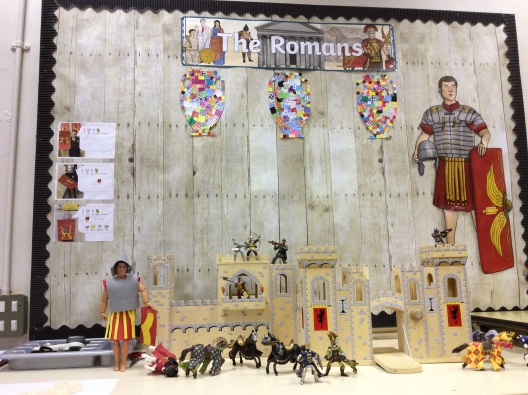 Class 3 love to learn through work and play.
Class 4
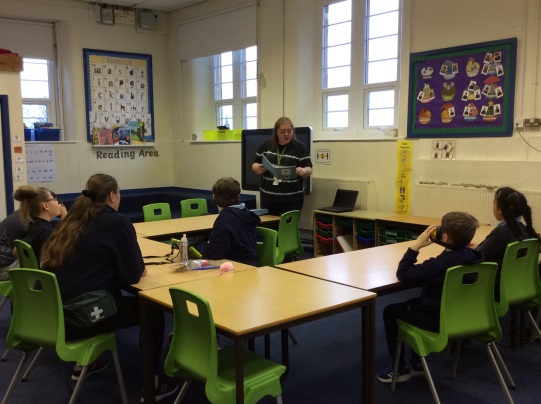 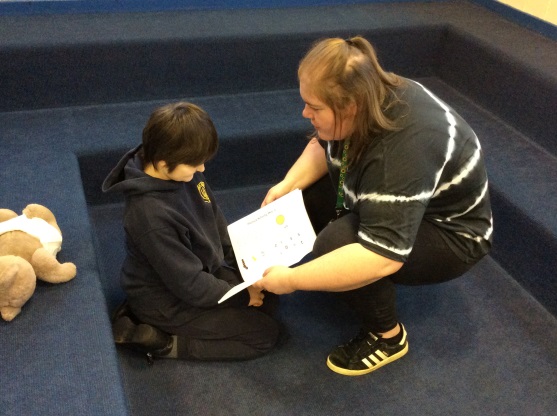 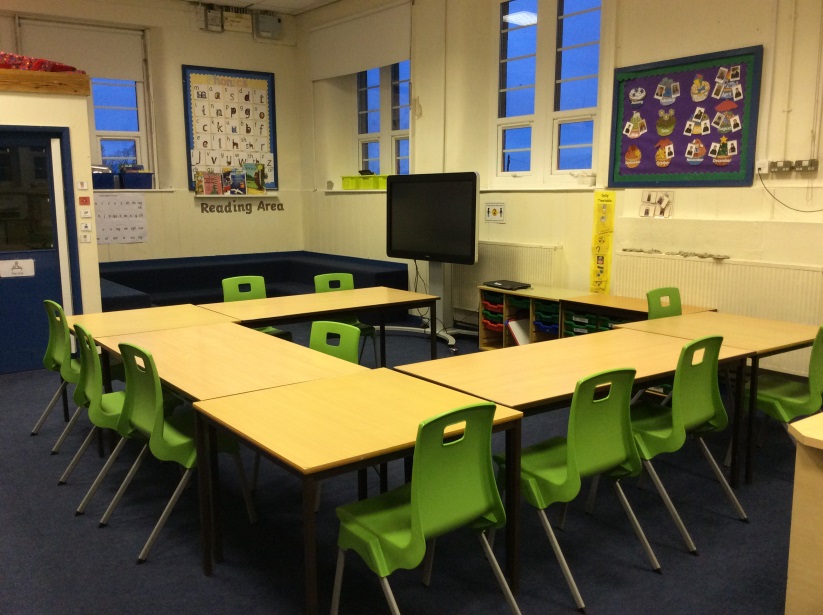 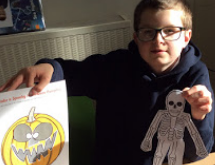 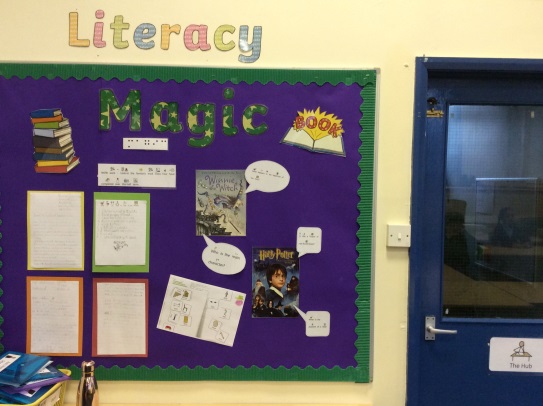 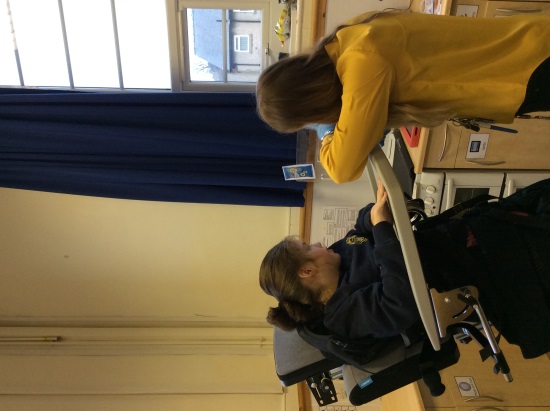 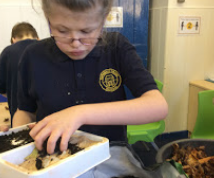 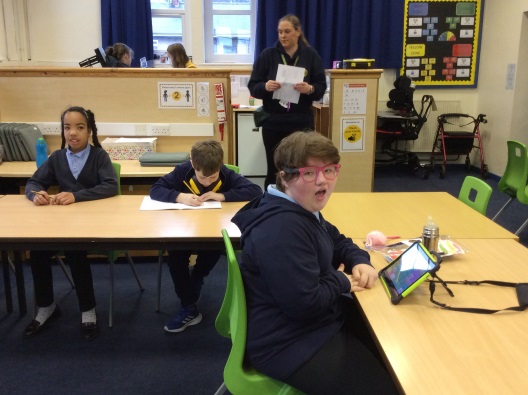 Class 4 enjoy working together to achieve their goals.
Class 5
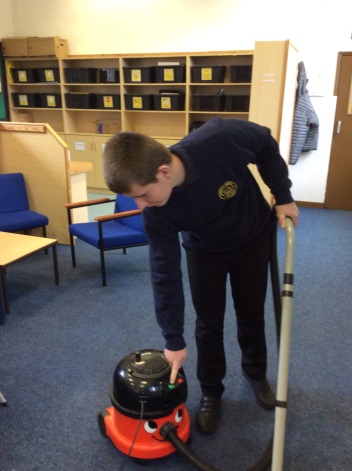 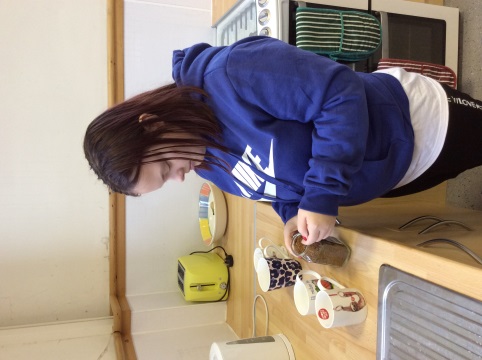 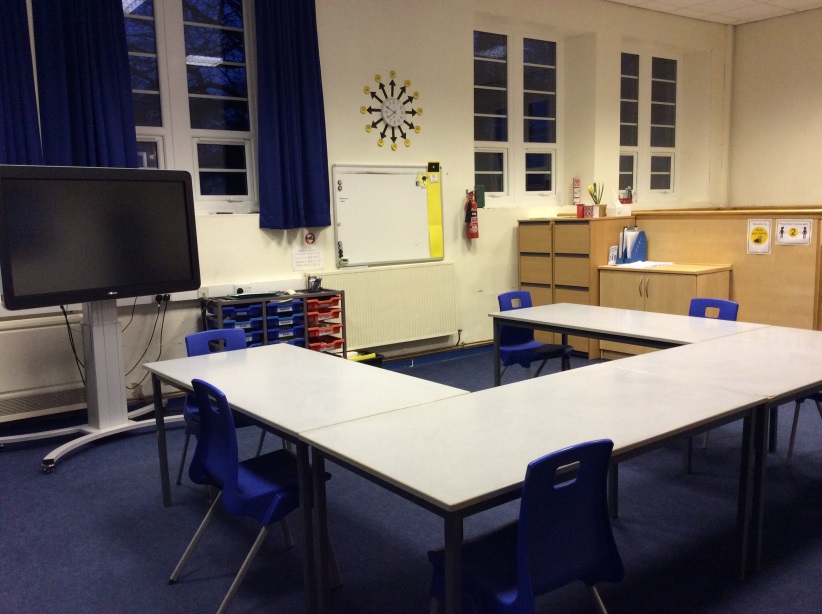 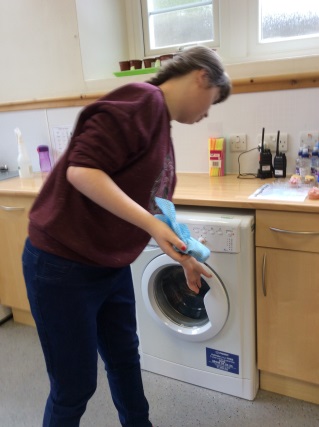 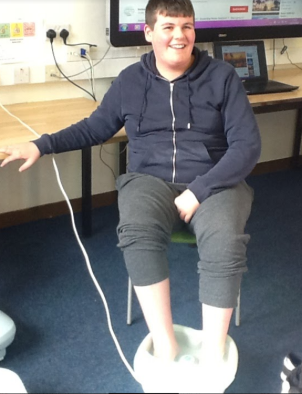 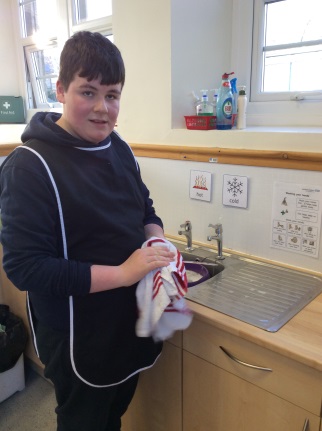 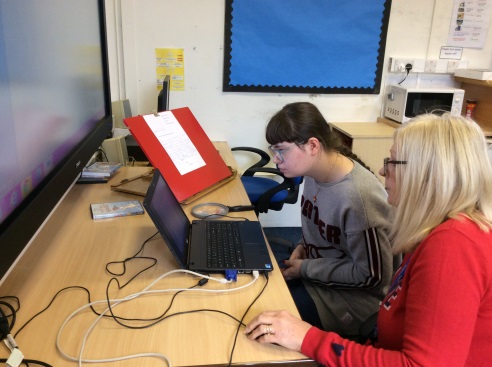 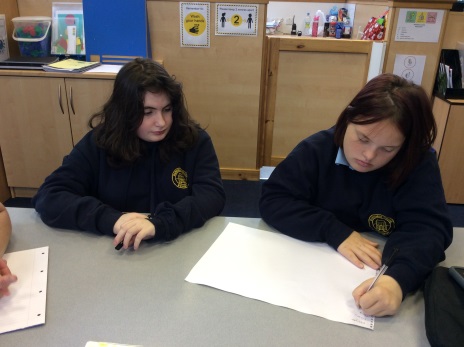 Class 5 focus upon being independent and preparing for adulthood.
Outside Spaces
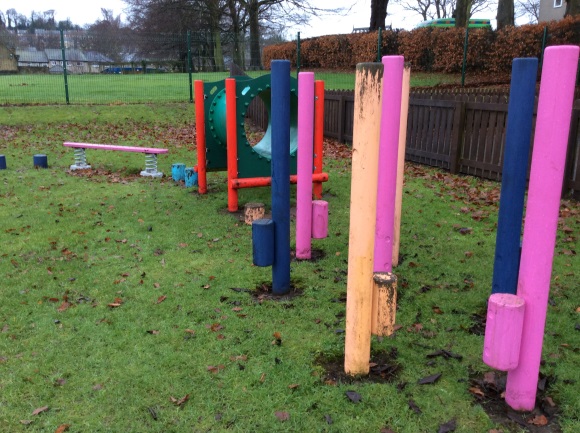 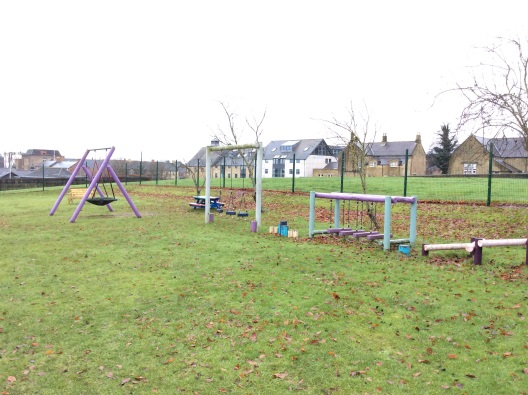 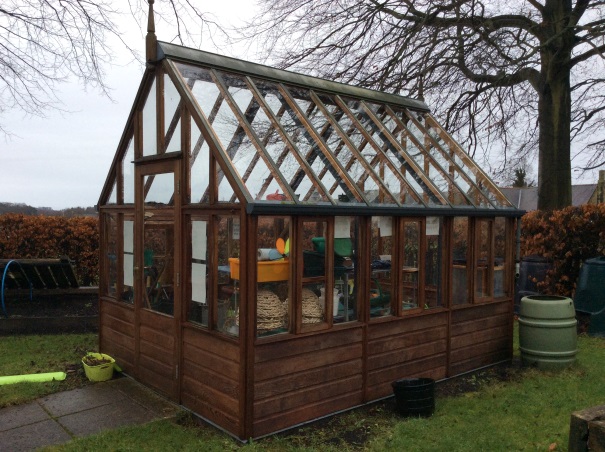 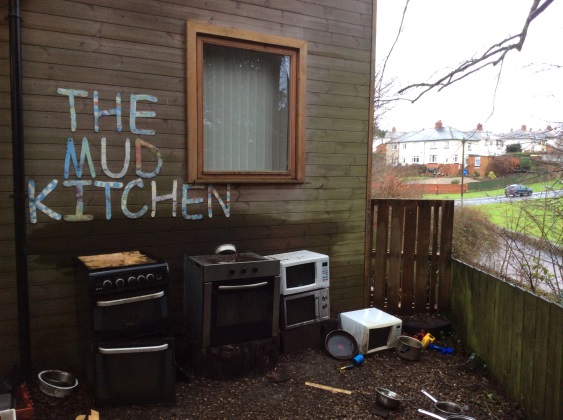 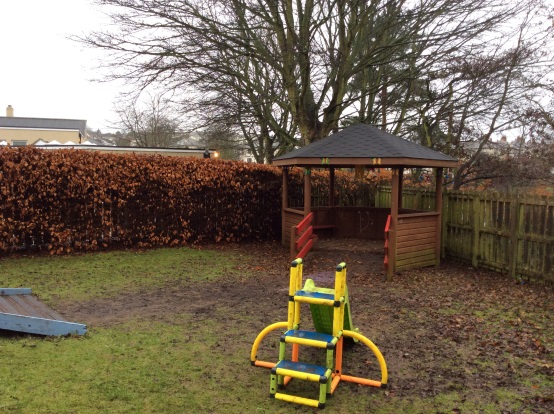 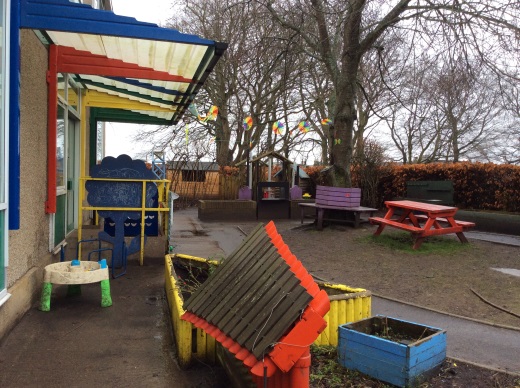 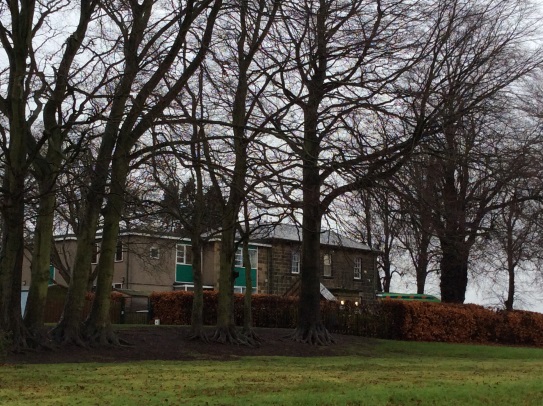 There are lots of lovely outdoor spaces where we can learn and play .
Residential Unit
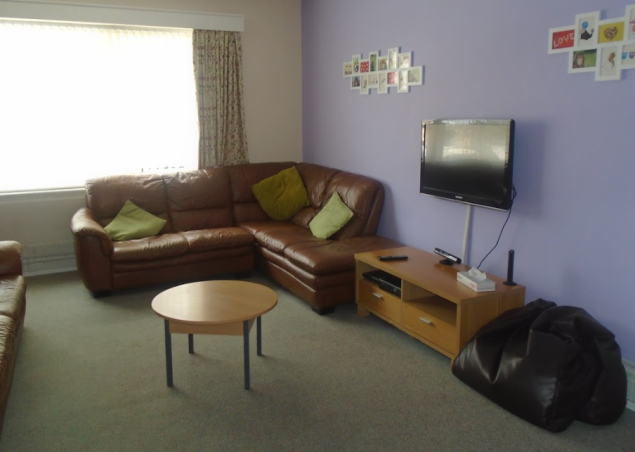 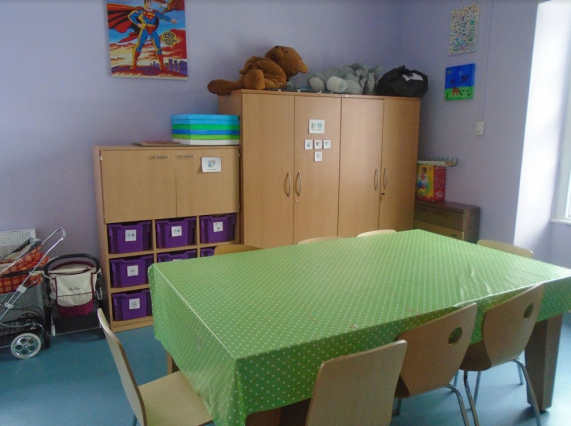 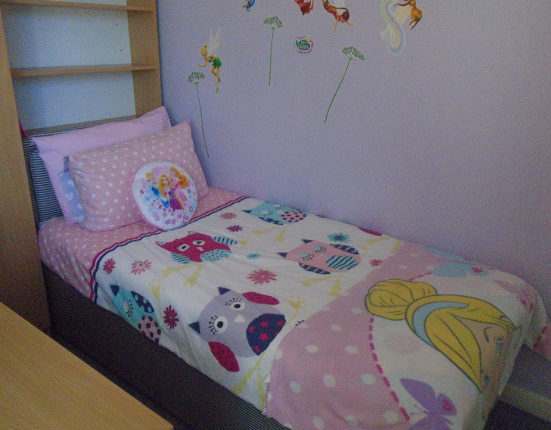 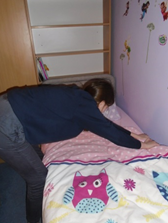 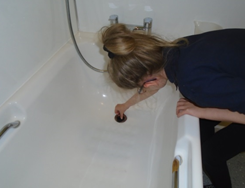 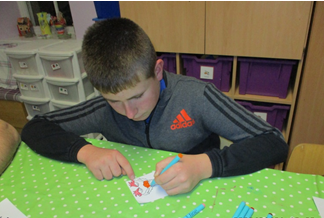 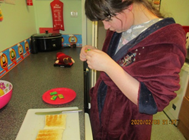 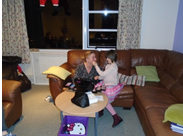 Staying overnight is a great way to learn  to be independent.
Sensory Areas
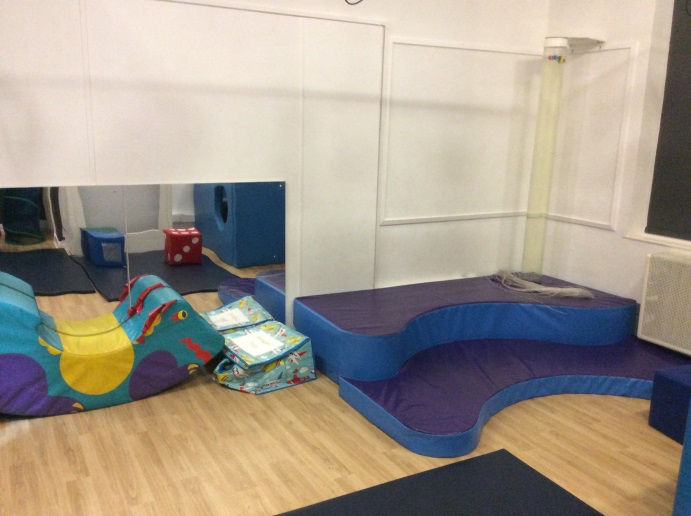 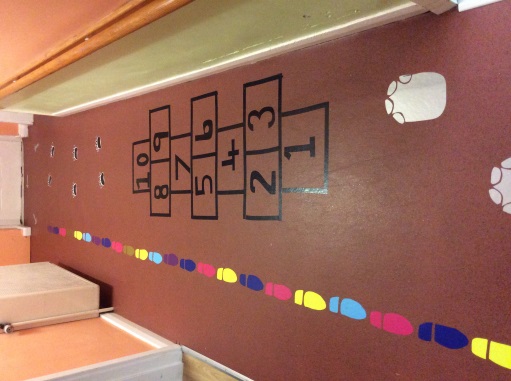 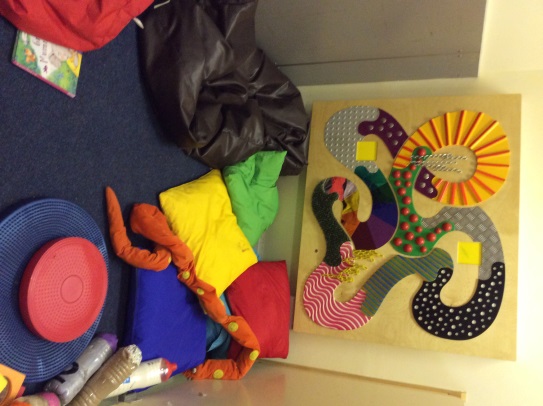 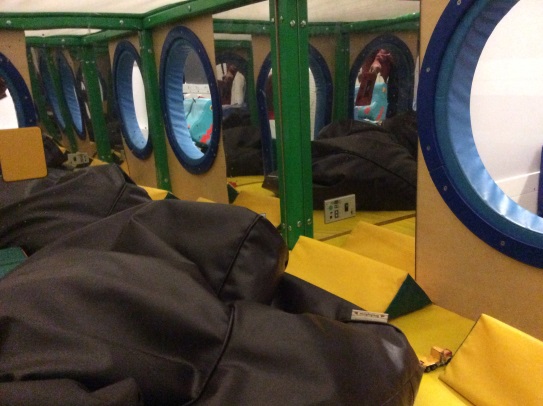 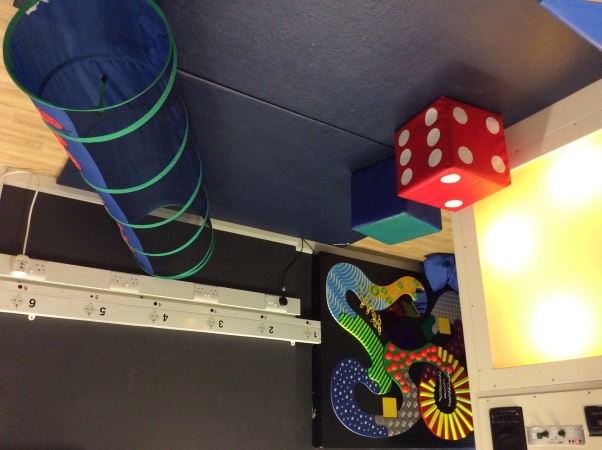 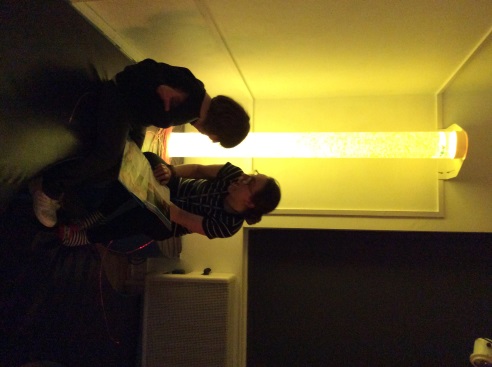 There are lots of lovely spaces where we can relax .
Barndale House School
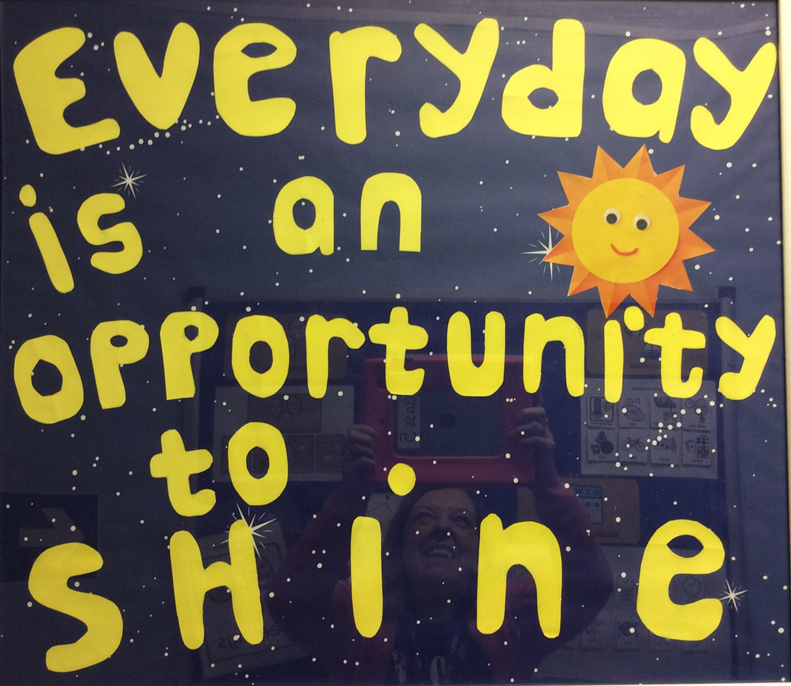